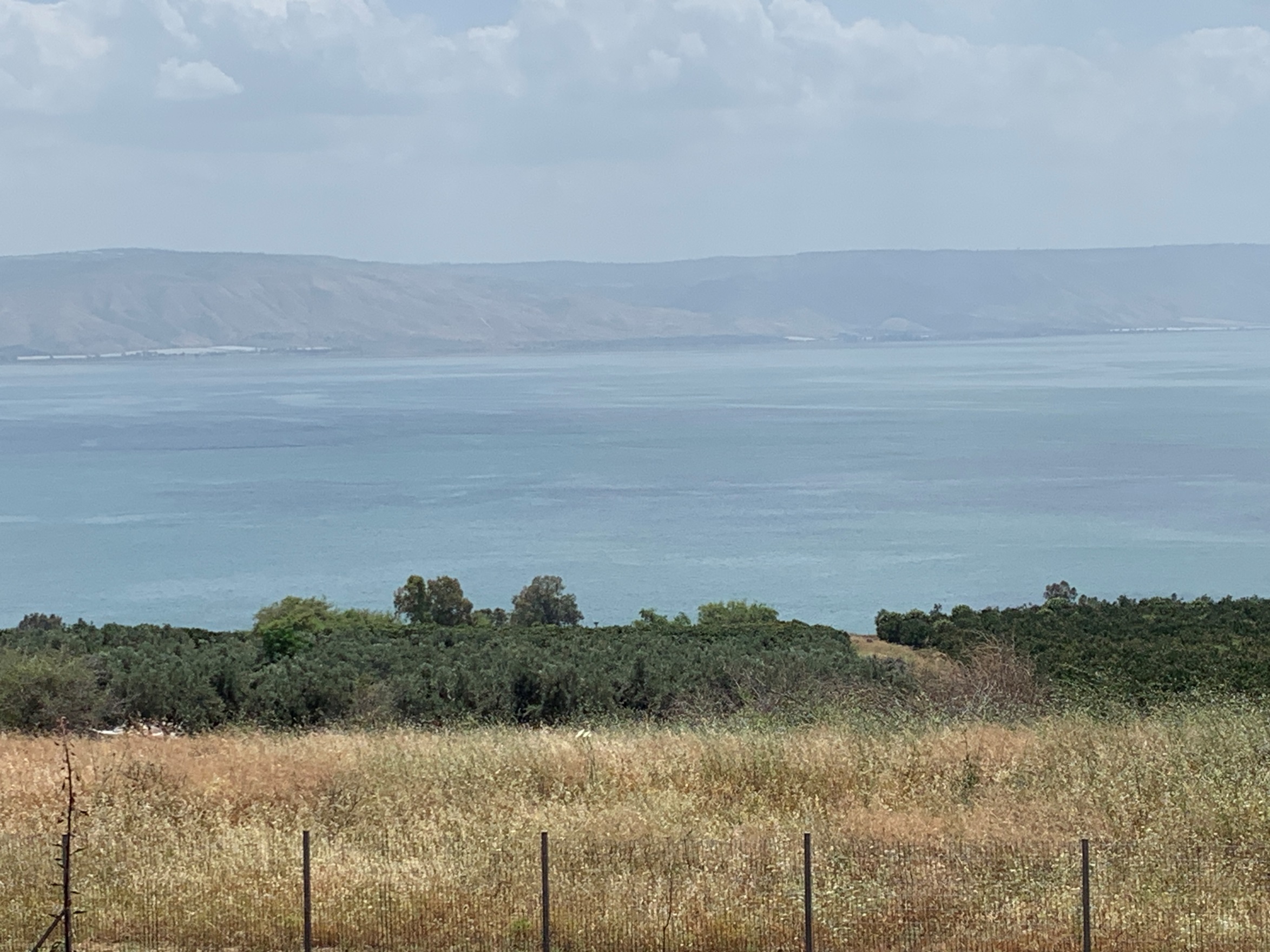 Sermon on the Mount
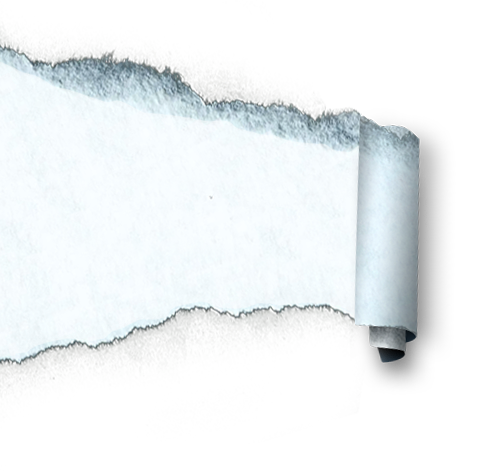 Blessed are the  	
Poor in spirit
Theirs is the 
Kingdom of Heaven
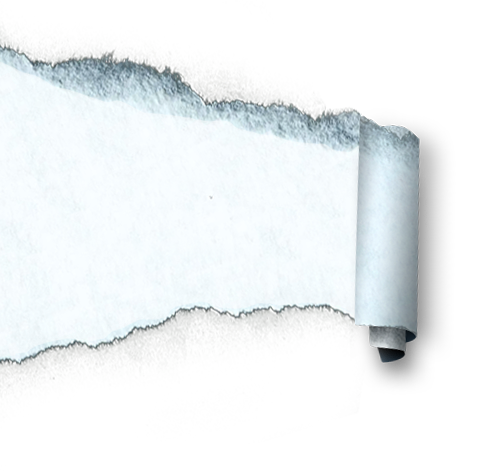 Blessed are those that  	
Mourn
They shall be
Comforted
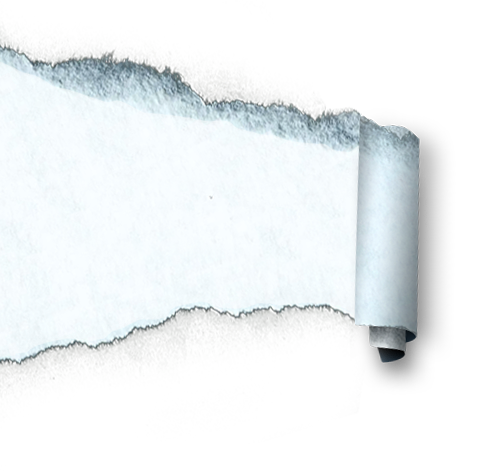 Blessed are the  	
Meek
They shall
Inherit the Earth
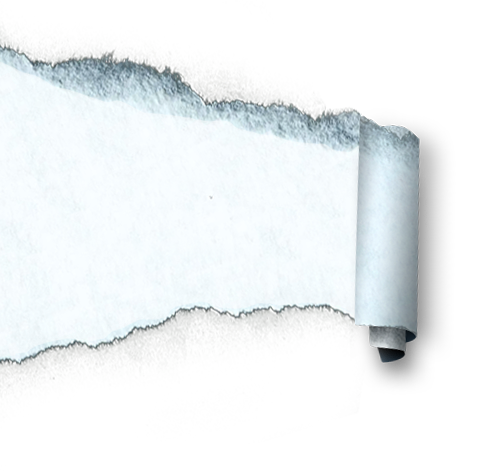 Blessed are those who   Hunger / Thirst after righteousness
They shall 
Be Satisfied
Gentleness  - Matthew 5:1-6
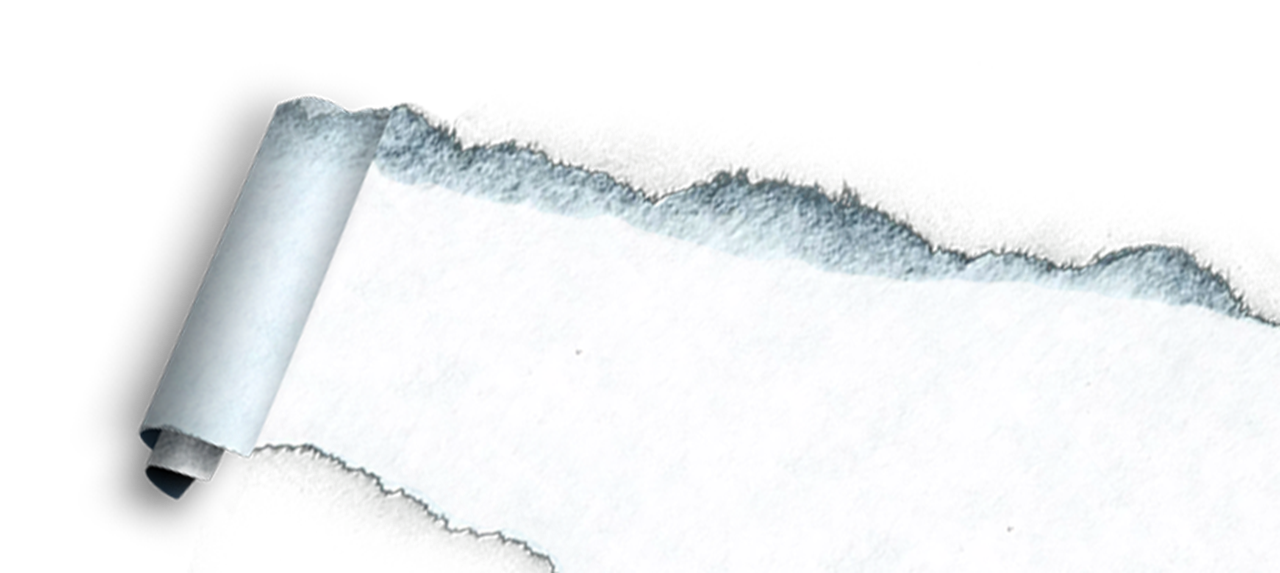 James 4:8-10
Psalm 32:3-5
2Cor. 7:8-11
Gentleness  - Matthew 5:1-6
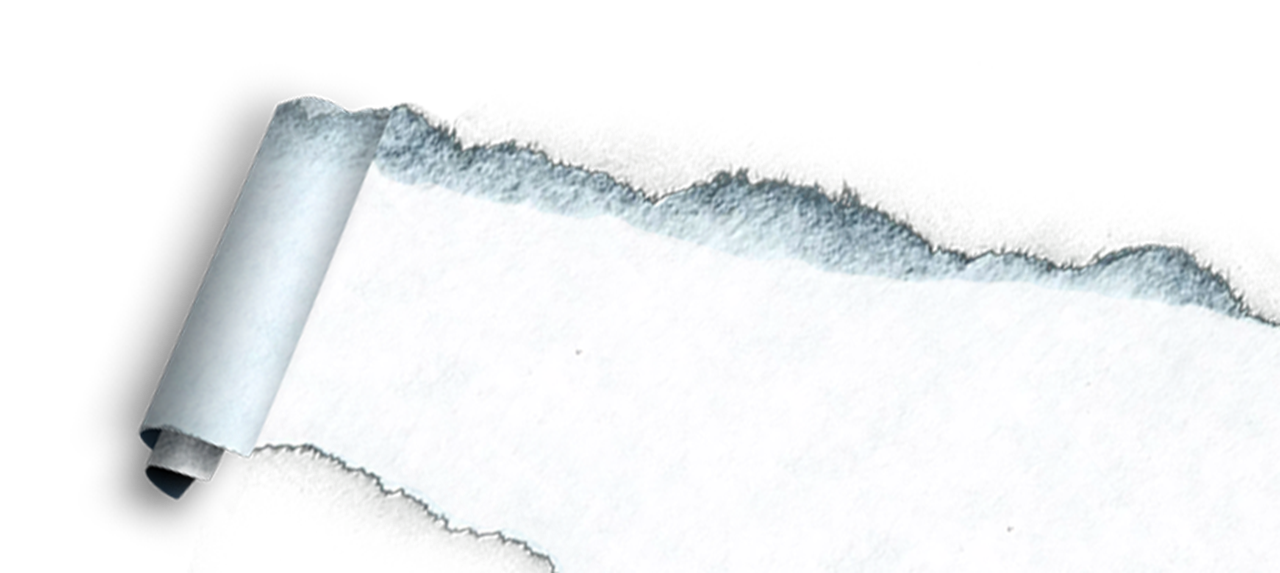 Eph 4:1-3; 2Tim. 2:23-25
Psa. 37:3-11; Phil. 3:8-9; Rom. 6:12-14
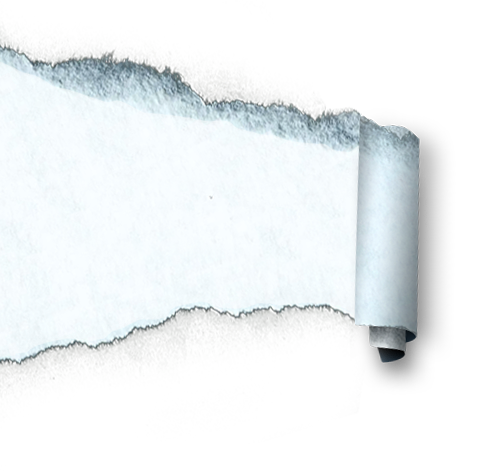 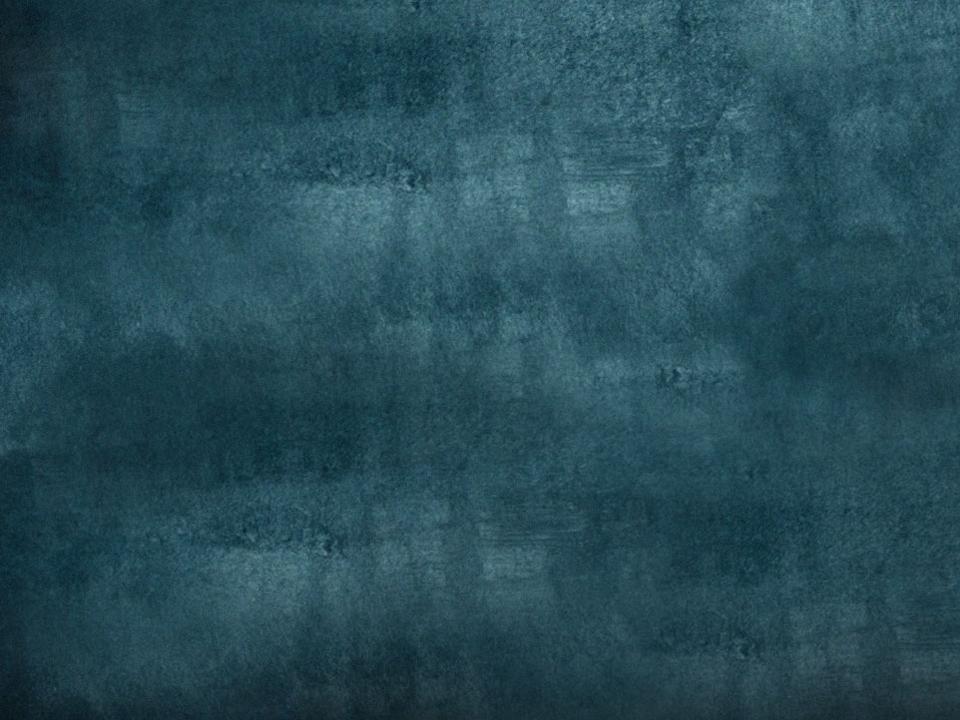 Blessed are the  	MERCIFUL
They shall receive MERCY
Merciful  - Matthew 5:7
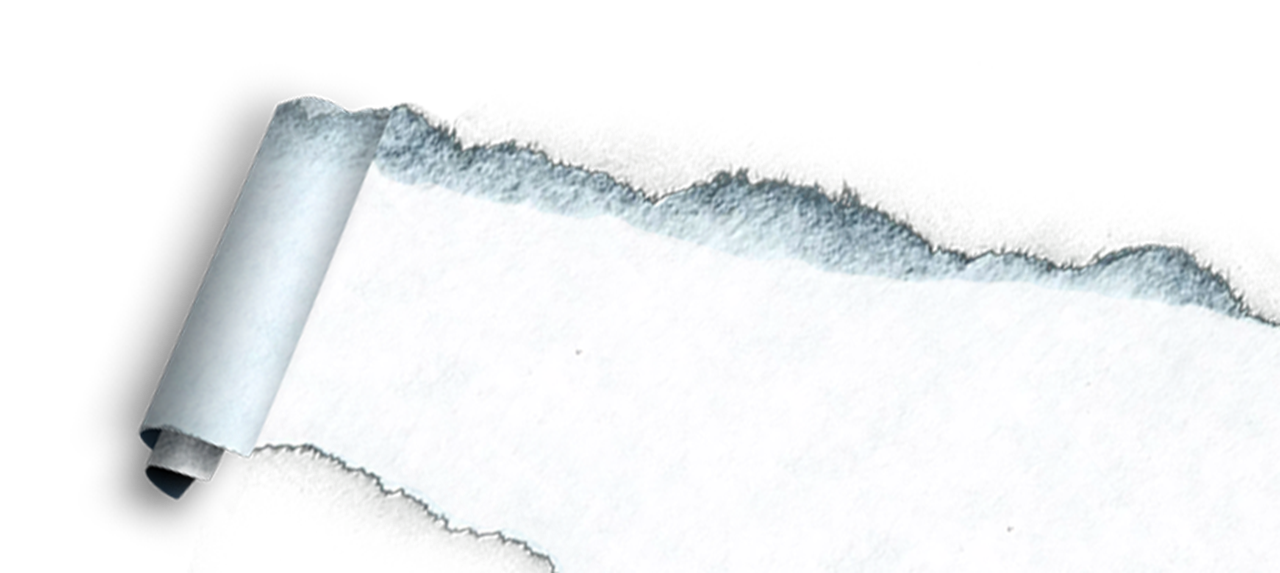 Luke 10:25-37
Who is my neighbor?
Merciful  - Matthew 5:7
Compassionate love to all in action!
Transformation that others will notice!
Culture
Economics
Social circles
Religious affiliations 
We need the Lord’s compassion flowing through us for their spiritual healing!
Merciful  - Matthew 5:7
It is NOT about:
Selective opportunities for best impact.
Manipulation for “self” advantages.
A way to display for others to see!
Telling about it to “encourage” by example
Prov. 27:2; Matt. 6:3-4; Jer. 9:23-24
If we do… NO Mercy
Merciful  - Matthew 5:7
It is about transformation into Christ.
 Matt. 18:21-35
We did not deserve mercy but 
Jesus gave it
Not lovely but 
He loves us
Dead in sin – 
gave His life so we might live
He did not wait till we understood before acting.
His mercy move Him from heaven to save
Merciful  - Matthew 5:7
John 8:1-11
Acts of underserved kindness can change someone completely
Merciful  - Matthew 5:7
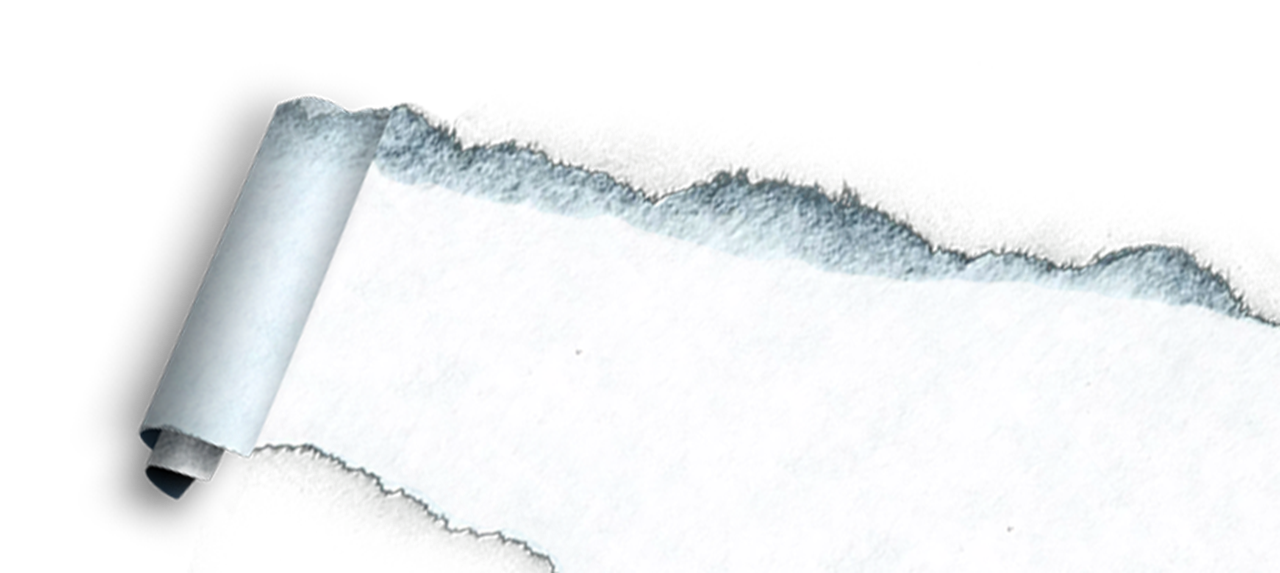 If we need mercy we must be merciful!
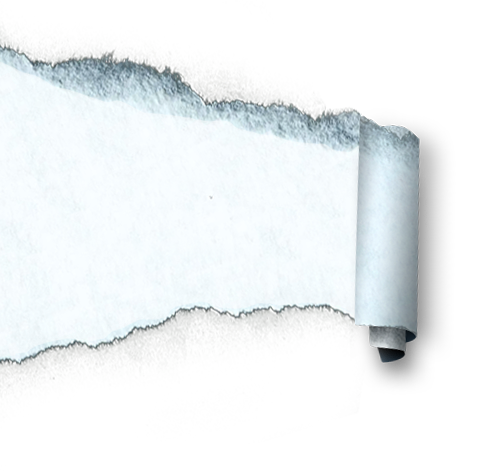 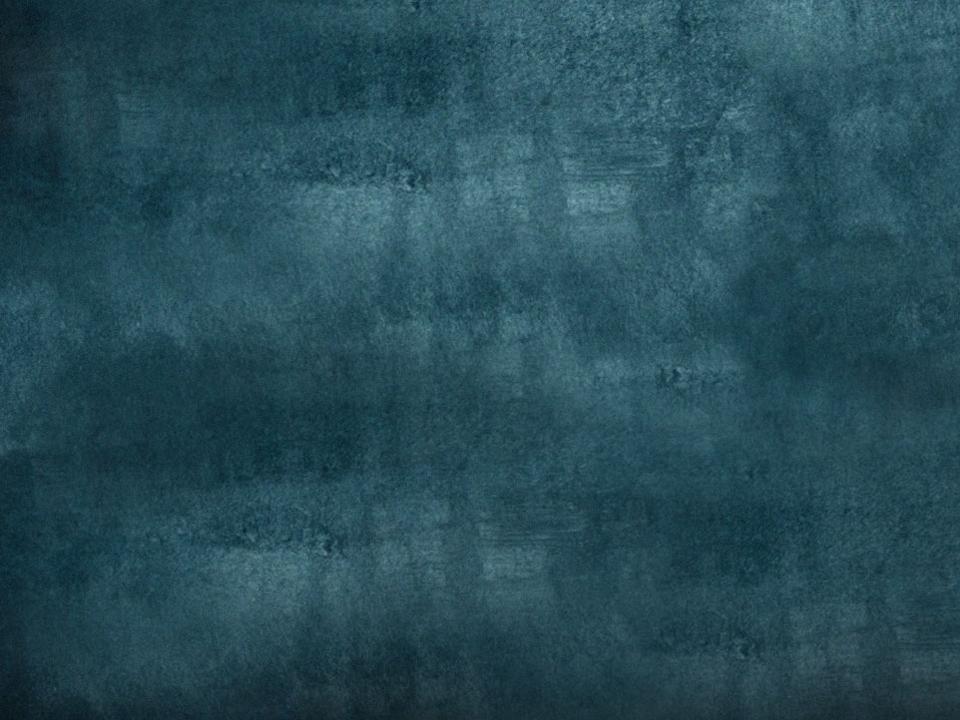 Blessed are the  	   Pure in Heart
They shall	  
See God
[Speaker Notes: To view this presentation, first, turn up your volume and second, launch the self-running slide show.]
Pure in Heart
Will bring amazing wonders
Made pure and holy by His blood
Sets us on path of transformation
Will take old and strip away
Make hew image to look like Jesus
Pure in Heart
It is NOT easy… Hebrews 13:5
Heb 13:5 Let your conduct be without covetousness; be content with such things as you have. For He Himself has said, "I will never leave you nor forsake you.“ So we may boldly say: "The LORD is my helper; I will not fear. What can man do to me?"
Pure in Heart
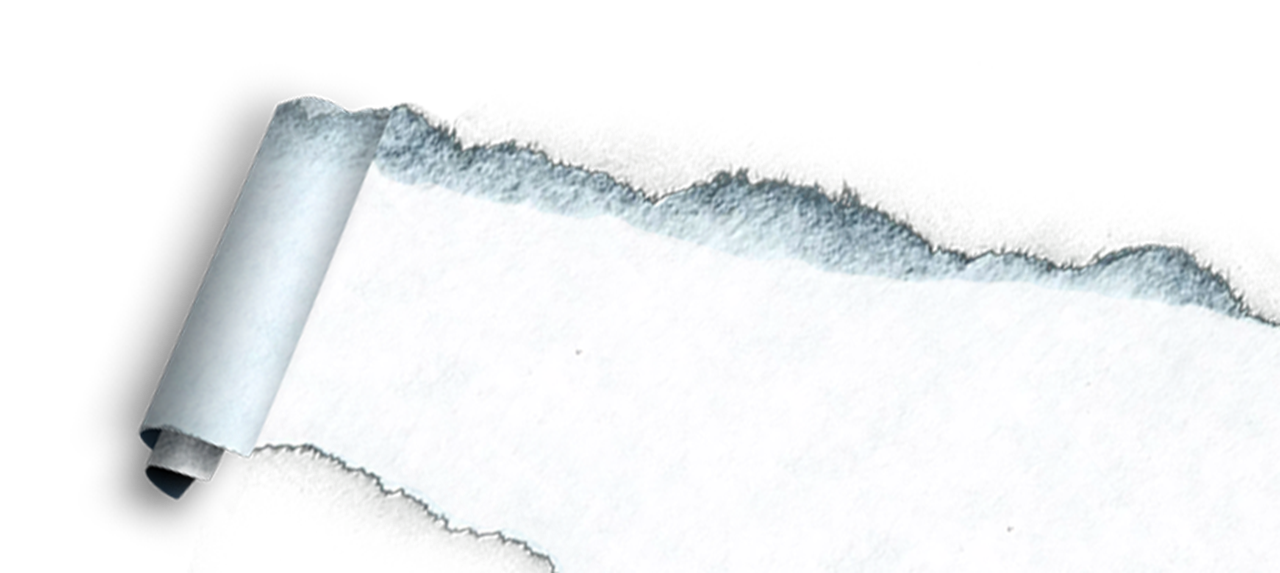 Ps 51:10 Create in me a clean heart, O God, And renew a steadfast spirit within me.  (NKJV)
Psalm 119: 9-16
Whole heart seeks
Not wander
Hide work in heart
Teach me & I will declare
I will meditate on
Fixed eyes
Delight and never forget
Three layers of the Heart
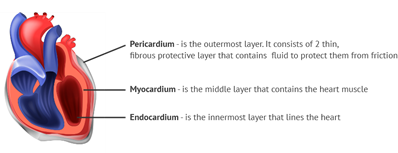 Growing awareness of God presence

Deepening assurance that we belong to God & has us in constant watchful view

Increasing anticipation to see Him – 2Peter 3:12 “hastening”
Pure in Heart - Matthew 5:8
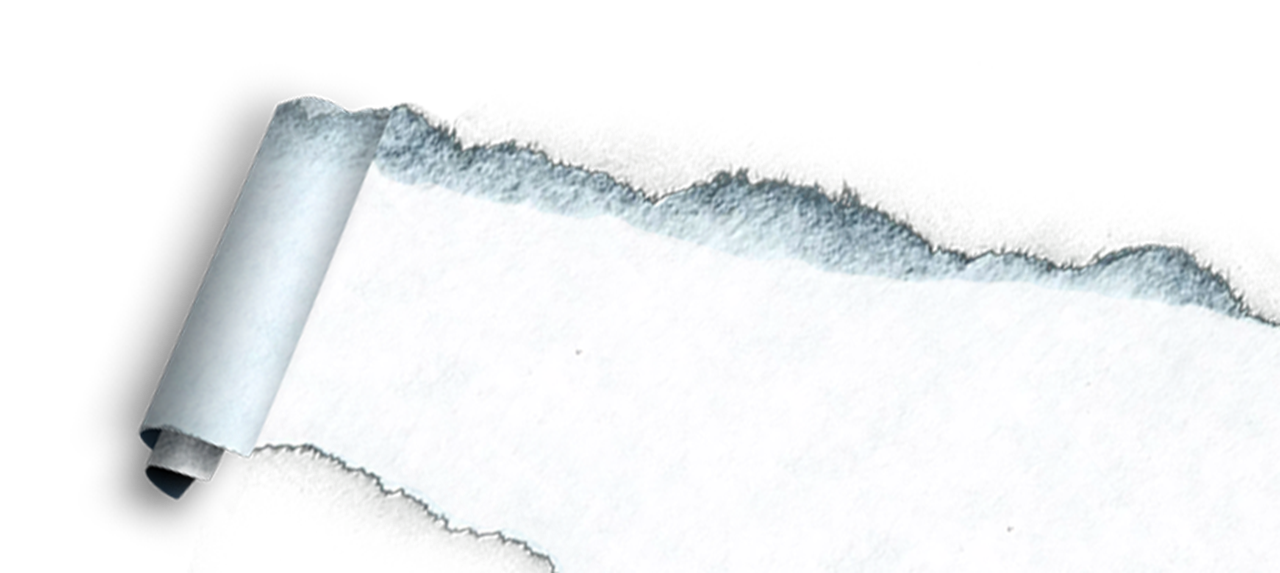 1John 3:1-3 
2Cor. 5:21
1Peter 1:18-19; 2:22-24
Walking with God
Transforms us close to His heart
He adopts us and names us His children
Privileges as His child
Provides and cares for us
He’s interested in our life, friends & where we go.
He wants us to have “family time” with Him.
Pure in Heart – Mary?
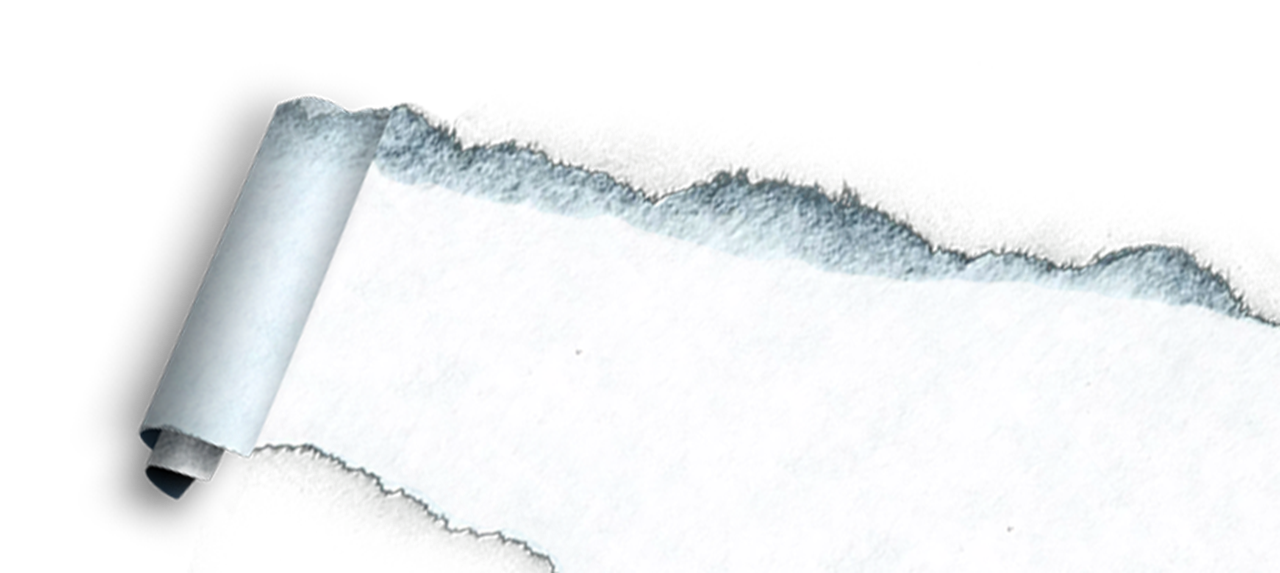 Lu 1:38 Then Mary said, "Behold the maidservant of the Lord! 
Let it be to me according to your word." And the angel departed from her.
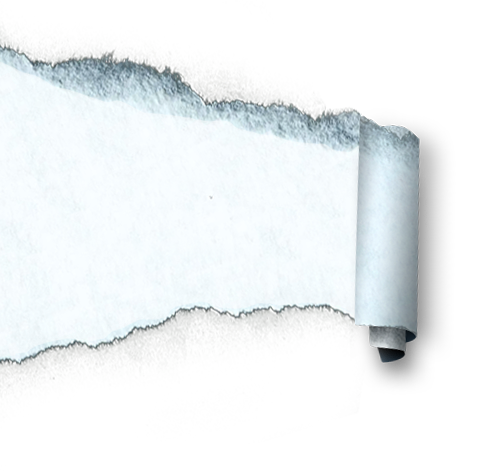 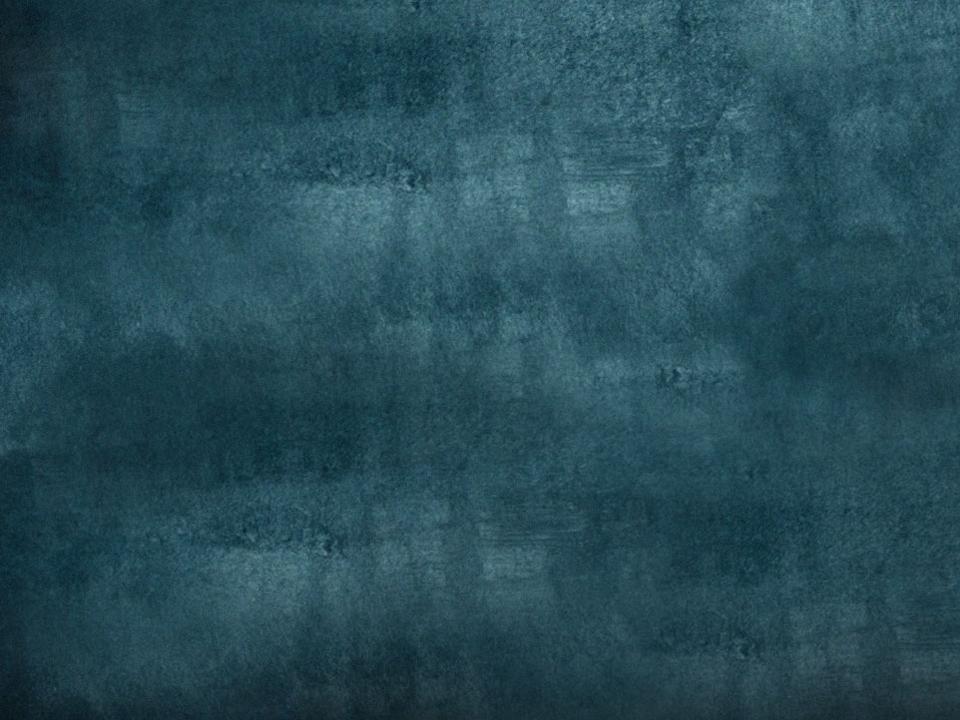 Blessed are the  	   Peacemakers
They shall be called	  
Sons of God
Romans 5:1-11
1 Therefore, having been 
justified by faith, we have 
peace with God through our Lord Jesus Christ, 2 through whom also we have
access by faith into this grace in which 
we stand, and 
rejoice in hope of the glory of God.
3 And not only that, but we also 
glory in tribulations, knowing that tribulation produces
perseverance; 4 and perseverance, 
character; and character, 
hope.
5 Now hope does not disappoint, because the 
love of God has been poured out in our hearts 
by the Holy Spirit who was given to us.
 6 For when we were still without strength
	(weak, sick afflicted, distressed),  
in due time  Christ died for the ungodly.
 7 For scarcely for a righteous man will one die; yet perhaps for a good man someone would even dare to die.  
8 But 
God demonstrates His own love toward us, 
	in that while we were still sinners, 
Christ died for us.  9 Much more then, having now been 
justified by His blood, we shall be 
	saved from wrath through Him.
10 For if when we were enemies, we were 
reconciled to God (made close friends again)
through the death of His Son, much more, 
having been reconciled, 
we shall be saved by His life.
 11 And not only that, but we also 
rejoice in God through our Lord Jesus Christ, 
through whom 
we have now received the reconciliation. (NKJV)
Peacemaker - Matthew 5:9
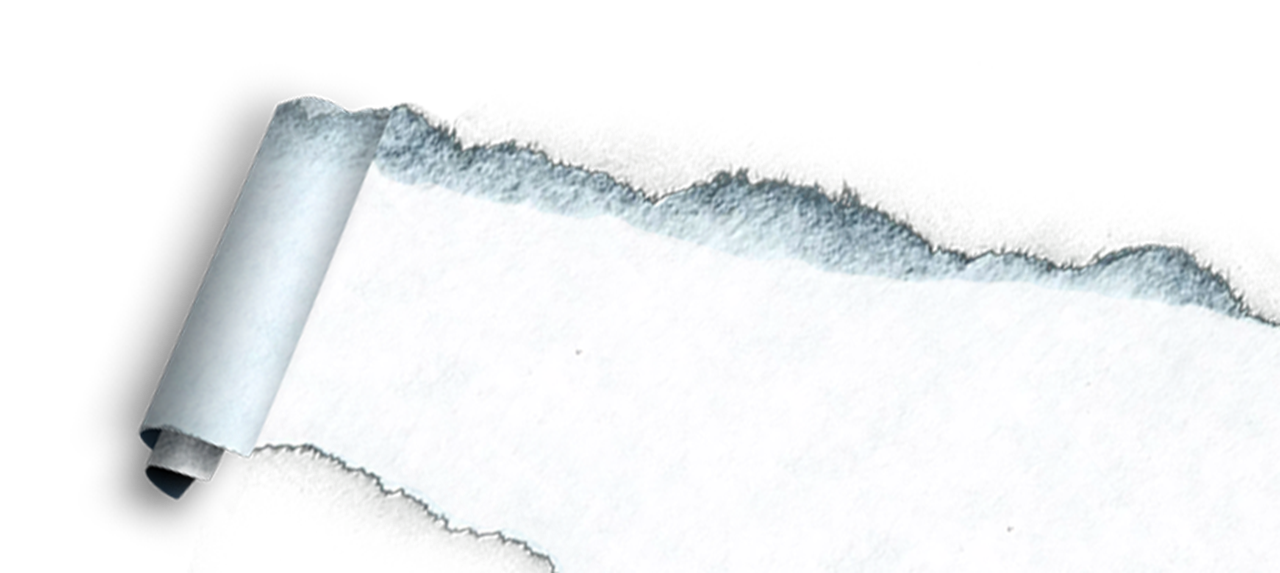 Door
Washed with His blood
Allows me to serve Him daily
Empowers to victory over sin
My sin was an ATTACK ON HIS HEARTYet…
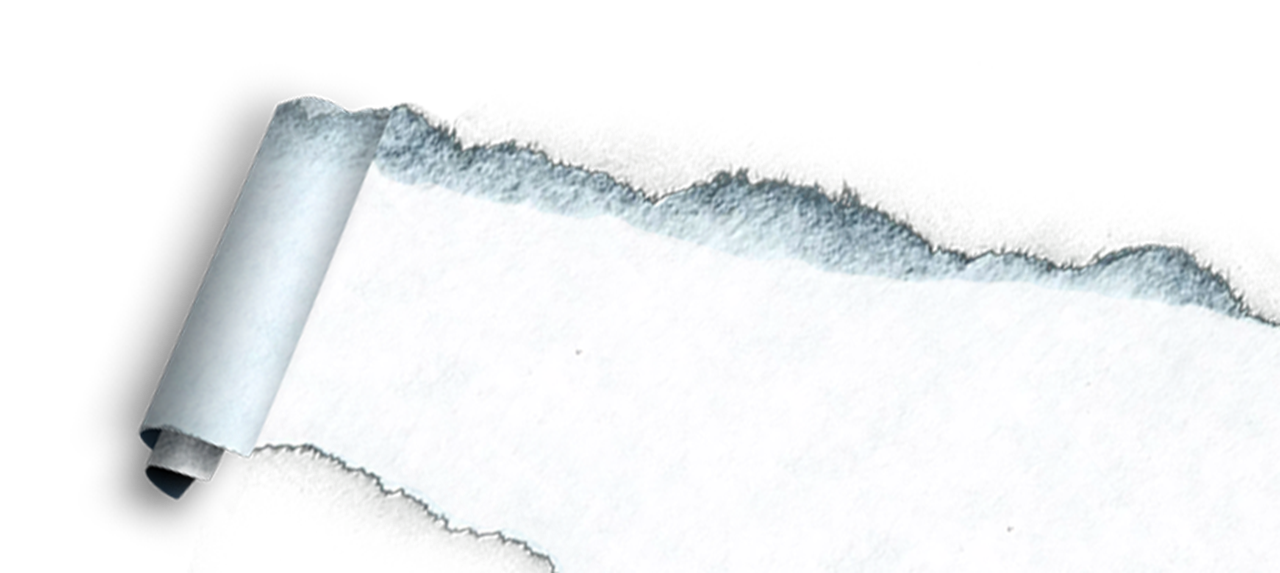 He gives me a new:
Name
Position in His family
Heart to serve Him
Romans 5
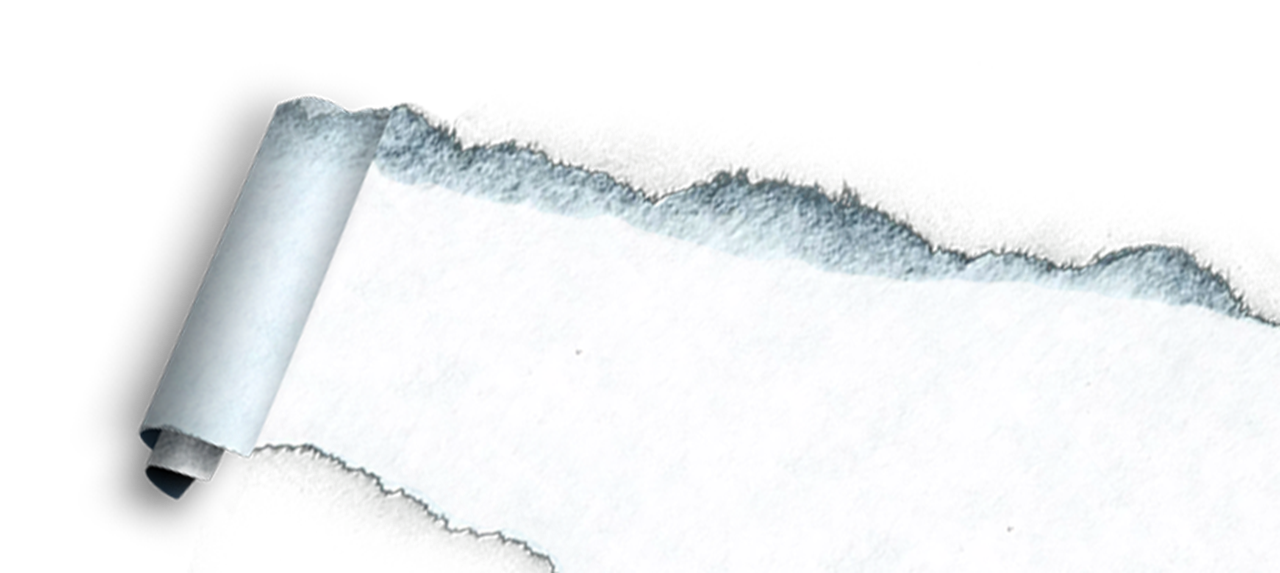 Access
Hope
Joy
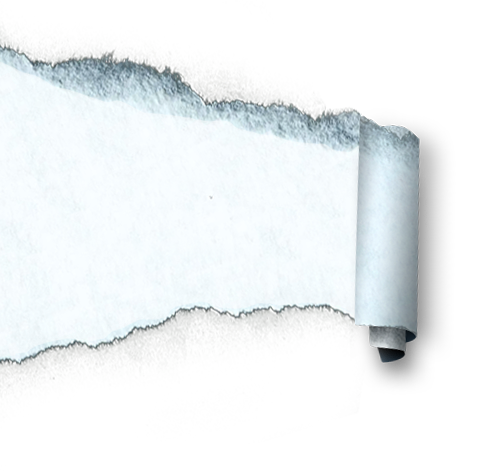 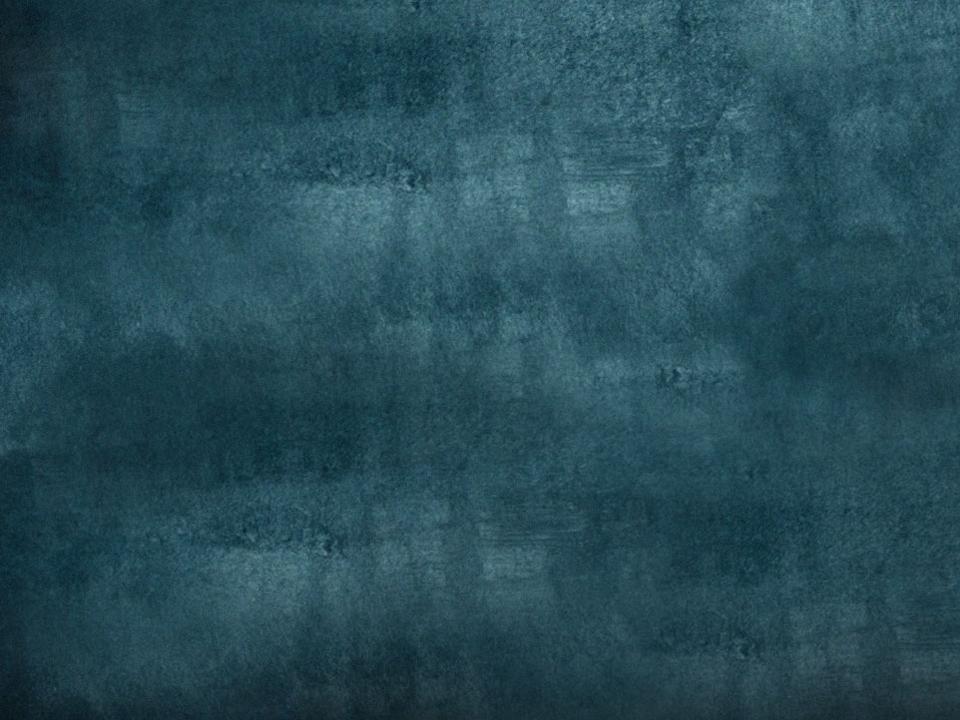 So who is called to be Peacemakers
Regular, ordinary people with hearts set to look like Jesus and will be Called Sons of God
2Cor.  5:14-20
2Co 5:14 For the love of Christ compels us, 
because we judge thus: that 
if One died for all, then all died;  15 and He died for all,
that those who live 
should live no longer for themselves, but for 
Him who died for them and rose again.
 16 Therefore, from now on, 
we regard no one according to the flesh. 
Even though we have known Christ according to the flesh, yet now we know Him thus no longer.
17 Therefore, if anyone is in Christ, 
he is a new creation; 
old things have passed away; behold, all things have become new.
 18 Now all things are of God, who has 
reconciled us to Himself through Jesus Christ, and 
has given us the ministry of reconciliation,
 19 that is, that God was in Christ reconciling 
the world to Himself, not imputing their trespasses to them, and has committed to us the word of reconciliation.
 20 Now then, we are ambassadors for Christ, as 
though God were pleading through us: we implore you on Christ's behalf, be reconciled to God. (NKJV)
Jesus taught by word & EXAMPLE
Of 21 epistles 19 begin with “grace & PEACE”
If H.S. inspired that many salutation to begin this way then, IT MUST BE VERY IMPORTANT!

Not merely quietness but ACTION to be like Jesus
John 4:4-28 – Prince of Peace!
Are we peace lovers?
Concerned most about world peace?
OR…
God’s ambassadors: 
For PEACE?
For reconciliation with God?
For grace and peace with God?
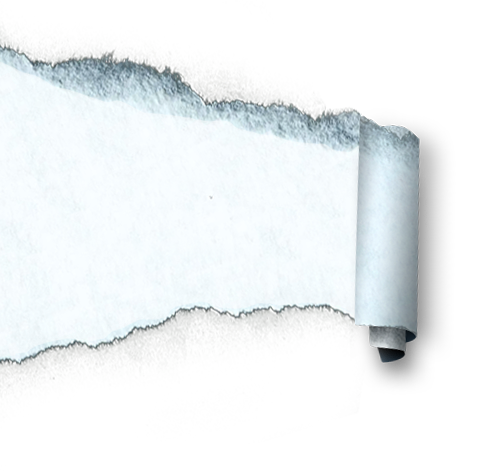 Blessed are those are Persecuted for 
Righteousness sake
Theirs is the 
Kingdom of Heaven